بسم الله الرحمن الرحيماهلا و سهلا
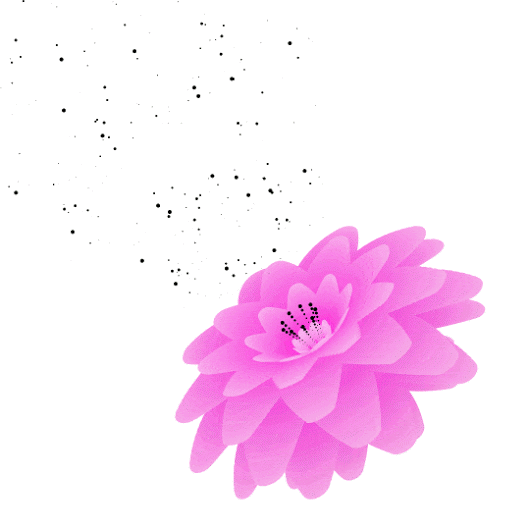 معرفة المدرس
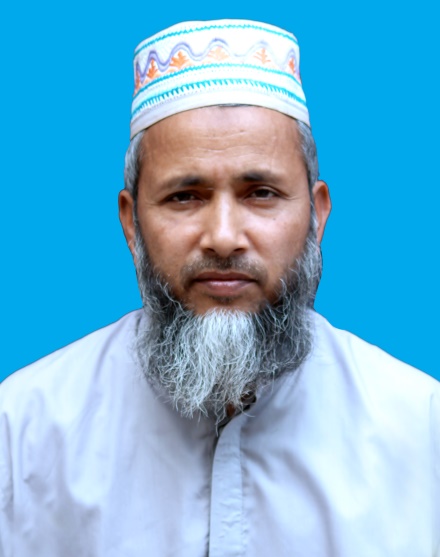 محمد زكريا
ريئس المدرس
موطفى اسلام داخل مدرسة
تيتاش   كوملا
E-mail-inzakaria74@gmail.com
تعارف الدرس
কুরআন মজিদ
দাখিল নবম শ্রেনী
অষ্টম রুকু
তারিখ-১৫/১০/২০২০
শিখনফল  /  المعلمات
আয়াতের অর্থ বলতে পারবে , ইহুদী ও নাসারাদের সম্পর্কে জানতে পারবে ,আয়াতের ব্যাখ্যা করতে পারবে.
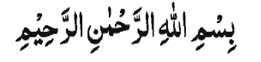 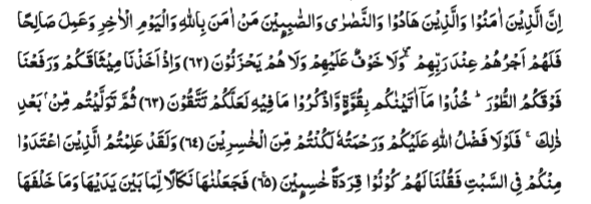 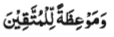 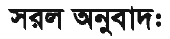 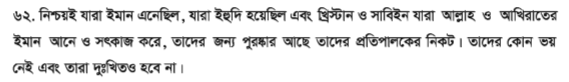 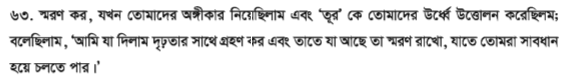 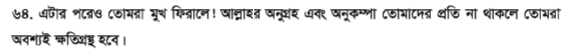 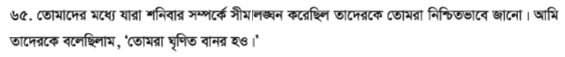 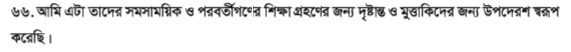 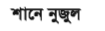 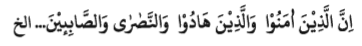 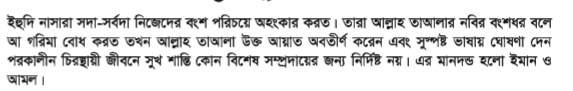 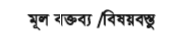 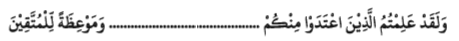 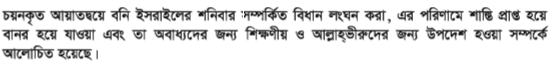 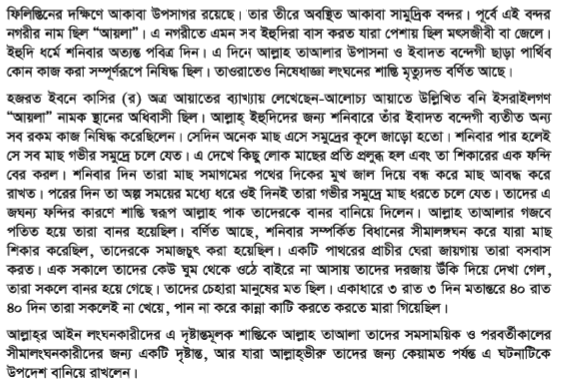 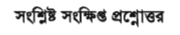 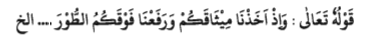 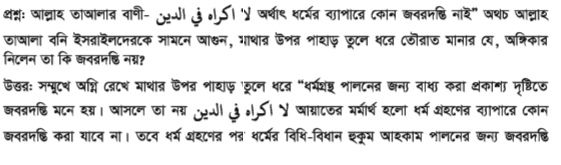 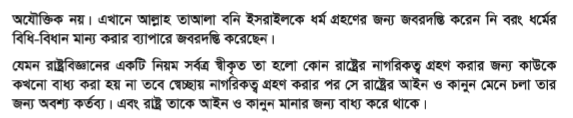 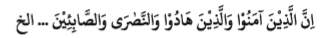 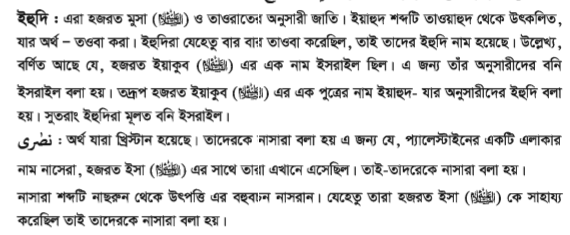 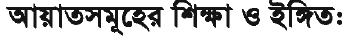 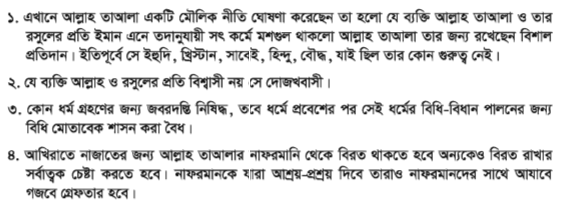 দিলীয় কাজ
ইহুদীদের কিকি পরীক্ষা নেওয়া হয়েছিল ?
مع السلام
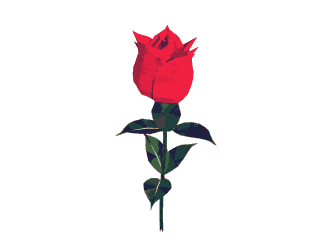